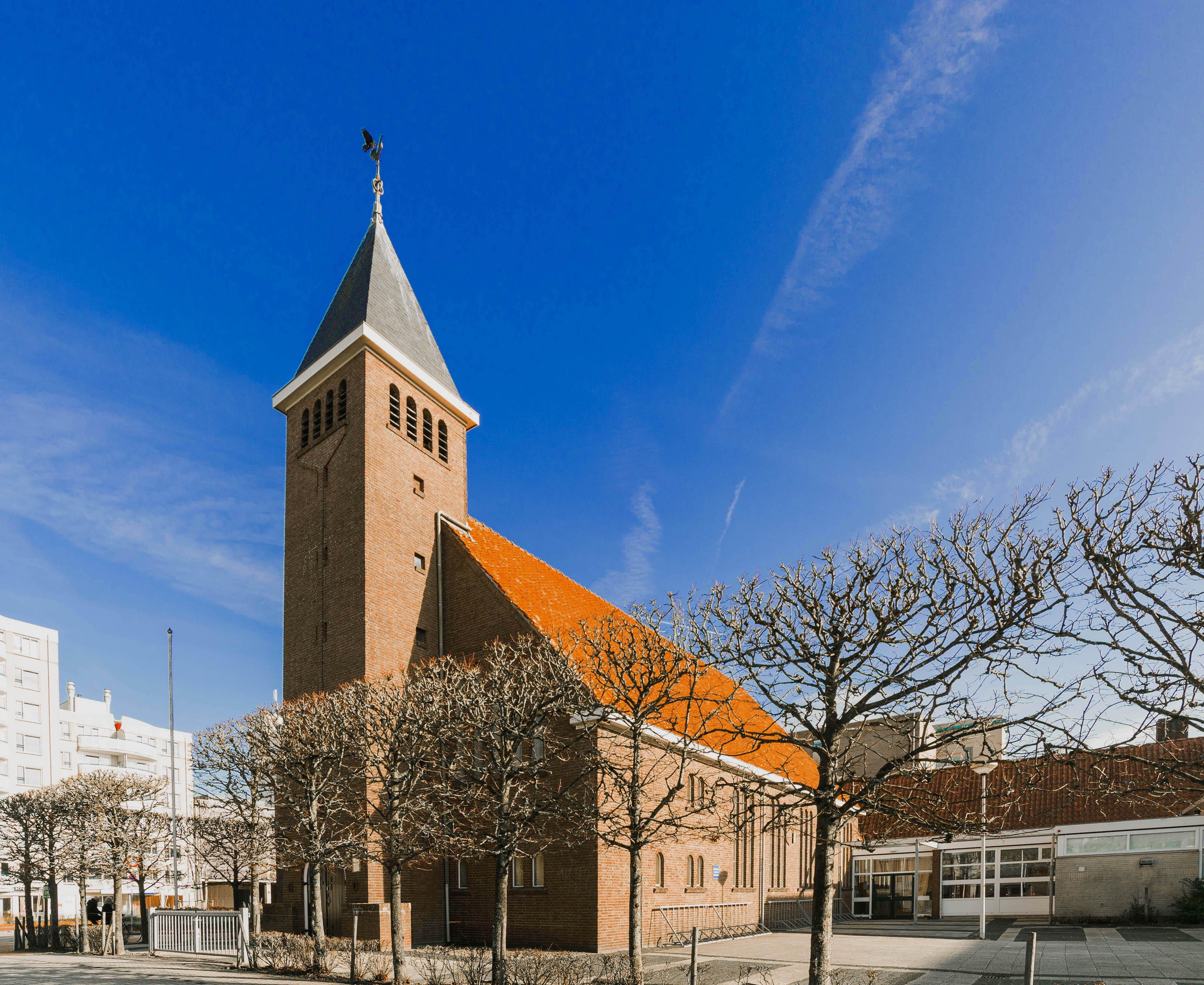 Foto door:
Libbe Jonkman
Welkom in de Kapelkerk !
             Passie-Zangdienst

  “Geen grotere Liefde dan aan
         het kruis op de heuvel”

                    m.m.v.:
Ds. M.J. Koppe (voorganger)
Jan van der Wal en Arnold Wiegersma (organisten)
Inleidend Orgelspel
Welkom  en  Mededelingen
PS 43 : 3, 5.
3. O Here God, kom mij bevrijden,
zend mij Uw waarheid en Uw licht
die naar Uw heilge berg mij leiden,
waar Gij mij woning wilt bereiden
Geef dat ik door U opgericht
kom voor Uw aangezicht.
5. Mijn ziel, hoe zijt gij zo verslagen,
mijn hart, wat kwelt gij u zo zeer?
Vertrouw op ‘s Heren welbehagen.
Hij doet weldra de morgen dagen.
Ja, ik zal zingen tot Zijn eer:
mijn redder is de Heer.
Stil Gebed 

              Votum en Groet
LvG 210 : 1, 2
Heft op uw hoofden, poorten wijd 
Hij komt, de Heer der heerlijkheid
een koning groot van majesteit,
een Heiland vol barmhartigheid.
Het heil het leven brengt Hij weer.
Juicht allen, zingt de Koning eer,
nu Christus, groot van daad,
de poorten binnen gaat.
2. Zijn wezen is gerechtigheid,
Zijn sieraad is zachtmoedigheid,
Zijn koningskroon is heiligheid,
Zijn scepter is barmhartigheid.
Al onze nood brengt Hij ten end:
looft daarom Hem, die God ons zendt,
nu Christus, groot van daad,
de poorten binnen gaat.
NLB 1005 : 1, 2.
Zoekend naar licht, hier in het duister,
zoeken wij U, waarheid en kracht.
Maak ons Uw volk, heilig, vol luister,
schijn in de don-k’re nacht.
Refrein:
Christus, ons licht,
schijn door ons heen, schijn in het duister.
Christus ons licht, 
Schijn ook vandaag, hier in Uw huis.
2. Zoekend naar rust zijn wij vol zorgen
zoekend naar hoop, troost in Uw Woord.
Spreek door ons heen tot de verdrukten,
zo wordt Uw stem gehoord.
Refrein:
Christus, ons licht,
schijn door ons heen, schijn in het duister.
Christus ons licht, 
Schijn ook vandaag, hier in Uw huis.
Aanvangstekst:

                  2 Kor. 5 : 17

“Zo is dan wie in Christus is een nieuwe schepping; het oude is voorbij gegaan, zie het nieuwe is gekomen !”
JdH 836 : 1, 3, 4.
1. Op die heuvel daarginds
stond een ruw houten kruis,
het symbool van vervloeking en schuld.
Maar dat kruis werd de mens
tot het kostbaarst kleinood,
daar Gods wet aan dat hout werd vervuld
Refrein:
‘k Klem mij daarom aan Golgotha’s kruis,
Tot de Heer komt en met Hem het loon;
Als die grote dag aanbreekt en Hij ons dat kruis
Dan verwisselt voor                     ‘d eeuwigheidskroon.
3. Van dat ruw houten kruis, 
met het bloed van Gods Zoon
straalt een licht dat door niets wordt gedoofd;
vol van schoonheid en pracht,
vol van reddende kracht
voor een ieg’lijk die in Hem gelooft.
Refrein:
‘k Klem mij daarom aan Golgotha’s kruis,
Tot de Heer komt en met Hem het loon;
Als die grote dag aanbreekt en Hij ons dat kruis
Dan verwisselt voor                     ‘d eeuwigheidskroon.
4. Help mij, Heer, aan dat kruis
trouw te zijn tot de dood,
ook als hier smaad en spot is mijn loon;
want dat kruis droeg mijn straf,
nam de schuld van mij af;
‘t werd de toegang voor mij tot Gods troon.
Refrein:
‘k Klem mij daarom aan Golgotha’s kruis,
Tot de Heer komt en met Hem het loon;
Als die grote dag aanbreekt en Hij ons dat kruis
Dan verwisselt voor                     ‘d eeuwigheidskroon.
Gebed
JdH 573 : 1, 3, 4.
1. Als ik des Heilands kruis aanschouw,
waar Hij de diepste smarten leed,
dan is mijn hart vervuld van rouw
om Hem, Die daar de strijd volstreed.
3. Gij, Jezus, droeg mijn schuld en smart,
die zonde mij te dragen gaf;
daar kocht Gij vrede voor mijn hart,
daar wendde Gij de straf mij af.
4. Ja Heer, ik weet, op Golgotha
stierf Gij voor zondaars, ook voor mij.
Help thans mij, Heer, dat Uw genâ
voor and’ren in mij zichtbaar zij.
WK 152 : 1, 2, 3, 4. 
1. Lam Gods, dat zo onschuldig,
zo moedig en geduldig,
aan ‘t schand-lijk kruishout lijdt,
verdienden niet mijn zonden
die striemen en die wonden ?
Ik weet dat Gij onschuldig zijt !
2. Niet Gij, nee ik moest sterven
en ‘s Vaders liefde derven
in eindeloze pijn !
Maar in Uw mededogen
sloeg Gij op mij Uw ogen
en wilde mijn Verlosser zijn.
3. Dat ik U dankbaar nader,
o Voorspraak bij de Vader,
wat is Uw liefde groot !
Gij wilde mij hergeven
het eeuwig, hemels leven
en stierf daarom die wrede dood.
4. O Godslam, nooit volprezen,
Leer mij de zonde vrezen,
Waarvoor Gij stierf aan ‘t kruis !
Deel mij Uw grote vrede,
Deel mij Uw hemel mede
En leid mij eens in ‘t Vaderhuis.
Schriftlezing:

         Romeinen 8 : 31-39
De zekerheid des geloofs
31. Wat zullen wij dan van deze dingen zeggen ? Als God vóór ons is, wie zal tegen ons zijn ? 32. Hoe zal Hij, die zelfs Zijn eigen Zoon niet gespaard, maar voor ons allen overgegeven heeft, ons met Hem ook niet alle dingen schenken ?
33. Wie zal uitverkorenen Gods beschuldigen ? God is het, die rechtvaardigt;  34. wie zal veroordelen ? Christus Jezus is de gestorvene, wat meer is, de opgewekte, die ter rechterhand Gods is, die ook voor ons pleit. 35. Wie zal ons scheiden van de liefde van Christus ?
Verdrukking of benauwdheid, of vervolging of honger, of naaktheid, of gevaar, of het zwaard ?  36. Gelijk geschreven staat: Om Uwentwil worden wij de ganse dag gedood, wij zijn gerekend als slachtschapen.  37. Maar in dit alles zijn wij meer dan overwinnaars door Hem, die ons heeft liefgehad.
38. Want ik ben verzekerd, dat noch dood noch leven, noch engelen noch machten, noch heden noch toekomst, noch krachten,  39. noch hoogte noch diepte, noch enig ander schepsel ons zal kunnen scheiden van de liefde Gods, welke is in Christus Jezus, onze Here.
WK 64 : 1, 3, 5. 
Laat ons niet langer vrezen
voor oordeel, nood of pijn:
als God voor ons zal wezen
wie zal tegen ons zijn ?
Hij die zijn zoon niet spaarde,
in Hem verzoening geeft,
schenkt met Hem in genade
wat ieder nodig heeft.
3. Hij bidt, ten troon verheven
aan Vaders rechterhand,
voor wie Hem zijn gegeven:
wij houden door Hem stand.
Niets kan ons van Hem scheiden,
verdrukking noch gevaar,
vervolging, nood noch lijden,
geen honger en geen zwaard.
5. Wij zullen er van spreken
met zekerheid steeds weer:
Gods liefde is gebleken
in Christus, onze Heer.
Niets kan ons haar ontroven,
geen macht hoe hoog, hoe groot.
Zij gaat de tijd te boven
het leven en de dood.
Verkondiging

   “Geen grotere Liefde dan aan
         het kruis op de heuvel”

.
LvG 202 : 3, 4.
3. Heer , verzoener van mijn zonden,
Heiland, die mij hebt gezocht,
die mijn banden hebt ontbonden
en voor God mij vrijgekocht,
eens, onrein, in schuld verloren,
ben ik door Uw Geest herboren.
Heel mijn hart brengt U o Heer
Daarvoor eeuwig dank en eer.
4. Dank, mijn Heiland., voor Uw lijden,
voor Uw bitt’re, bange nood,
voor Uw heilig, biddend strijden
voor Uw trouw tot in de dood !
Voor de wonden, U geslagen
voor het kruis door, U gedragen
Voor al ’t heil, aan mij geschied,
Klinkt in eeuwigheid mijn lied.
WK 476 : 4, 5.
4. U, Christus, onze Heer, bekleed met majesteit,
des Vaders een-ge Zoon, zij lof in eeuwigheid !
De mensheid lag in schuld en vloek voor God verloren:
Gij hebt, de mens tot heil, de schoot der maagd verkoren.
Gij hebt aan ‘t kruis voor ons    de dood zijn macht ontnomen
en ons de weg gebaand om tot Gods rijk te komen.
5. Gij zit in heerlijkheid aan ‘s Vaders rechterhand,
tot Gij als Rechter eens de laatste vierschaar spant.
Laat nimmer in de nood Uw bijstand ons ontberen,
Gij kocht ons met Uw bloed, blijf, Heiland, ons regeren,
wil door Uw koningsmacht Uw erfdeel trouw bewaren,
en met Uw heilig volk ons voor Uw troon vergaren.
Dankgebed en Voorbeden
Collecte + Orgelspel
Geloofsbelijdenis
JdH 200 : 1, 2, 3.

1. O welk een macht heeft Uwe liefde, 
door Jezus mij geopenbaard,
die Hij hoe snood men Hem ook griefde
aan haat’ren zelfs niet heeft gespaard.
In plaats van aan mijzelf te denken,
wil ‘k U geheel mijn leven schenken.
2. Hoe wordt mijn wil door U bewogen !
Ja, zo verlangt Uw hart naar mij,
dat Gij mij trekt van uit de Hoge
opdat ik gans Uw eigen zij.
Wat heerlijk lot is mij beschoren,
Uw liefde heeft mij uitverkoren.
3. O Jezus, breng m’ Uw naam te binnen,
ja, schrijf hem diep in mijne ziel; Uw naam, zo waard om te beminnen,
Uw naam, waarvoor ik nederkniel
In woord en werk en gans mijn wezen,
zij, Heiland, slechts Uw naam geprezen.
Heenzending 
en de 
Zegen
Fijn dat u er was ! 

Gezegende week !

Wel thuis !